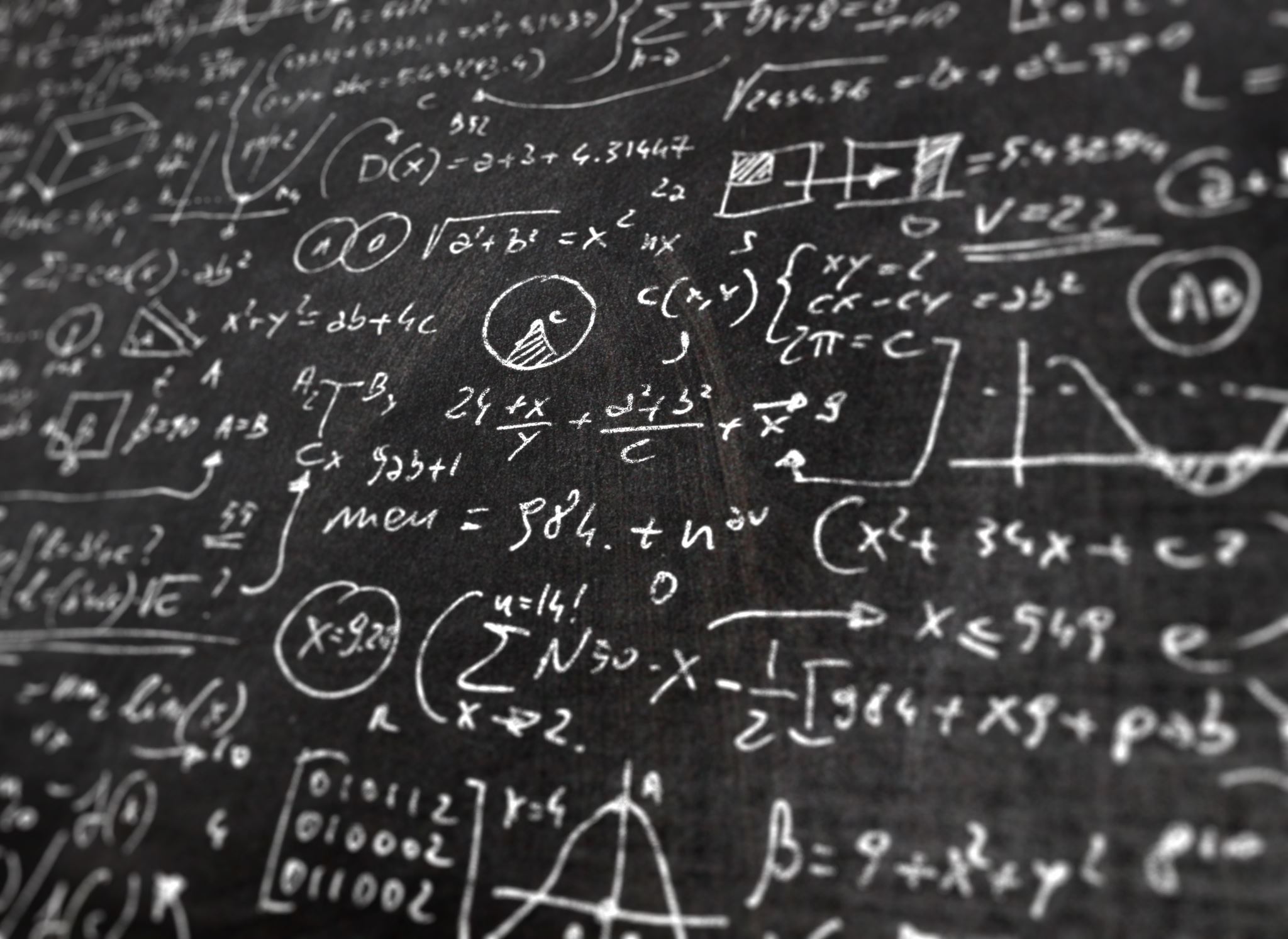 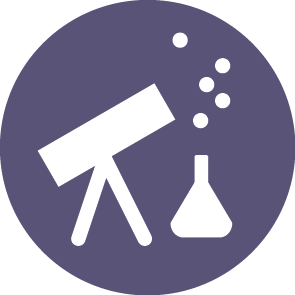 Terminale SPCL - ETLV
Reading and writing mathematical and chemical equations
Greek letters
Alpha  beta  gamma delta , epsilon theta , lambda mu , nu , rho , phi , chi , psi , omega 
Powers of ten
101
Ten to the first power
Ten to the first
Powers of ten
102, 103, 100, 10-1, 10-3
Ten to the second
Ten to the third, ten to the zero
Ten to the minus one
Ten to the minus three, or zero point zero zero one
Powers of ten
10100, 10120, 1080,10-2000
Ten to the one hundred
Ten to the one hundred and twentieth power
Ten to the eightieth power
Ten to the negative two thousand
Scientific notation
6.75×10-5
Six point seven five times ten to the minus five
Minus five is an exponent
Reading numbers
x = 3.65×107 m
x equals to 3 point 6, 5, times 10 to the seventh (power), meters
t = 3 × 102 °C
t equals to 1 times 10 squared Celsius
t equals to 1 times 10 to the second (power) Celsius
U = 4.6 × 10-3 V
Capital U equals to 4 point 6 times 10 to the minus 3, volts
v = 3.00 × 108 m.s-1
v equals to 3 point naught naught times 10 to the eight, meters per second
Reading equations
14 + 16 = 30
14 plus 16 EQUALS 30
14 plus 16 is equal to 30
14 / 2 * 2 = 14
14 over 2 multiplied by 2 is equal to 14
14 divided by 2 times 2 equals (to) 14
Chemical equations
Cu into brackets HO, two times
Or copper hydroxide
Equals to or yields or gives.
Cu 2 plus, plus 2 HO minus
Or copper II ion plus 2 hydroxide ions
Naming a few ions and molecules
O2: oxygen, H2: hydrogen
OH-: hydroxide ion 
H3O+: hydronium ion or oxonium ion (IUPAC)
Fe3+, iron (III) ion
NaOH: sodium hydroxide
FeSO4: iron (II) sulfate or iron sulfate
NH4Cl: ammonium chloride
KBr: potassium bromide
[Cu(H2O)6]2+ : hexaaquacopper(II) ion
[Cu(NH3)4(H2O)2]2+ : tetraamminediaquacopper(II) ion